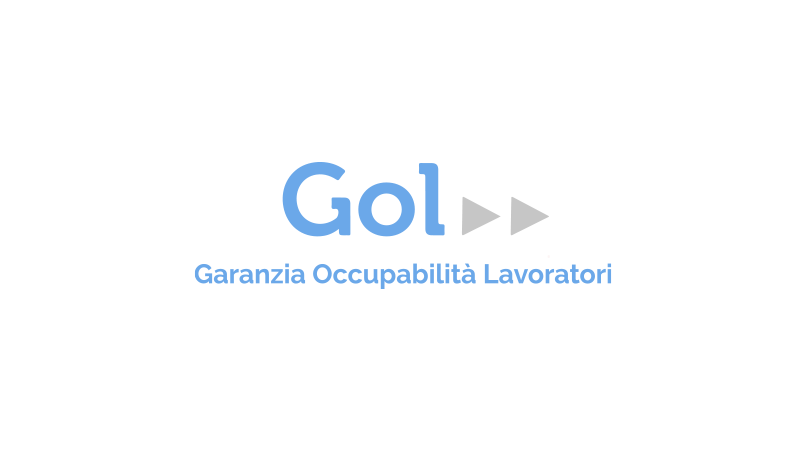 UN PRIMO SGUARDO AI PIANI ATTUATIVI REGIONALI DI GOL
21 marzo 2022
INTRODUZIONE 
AZIONI PER LO SVILUPPO
DESCRIZIONE DEGLI INTERVENTI 
INTEGRAZIONE CON ALTRE FONTI DI FINANZIAMENTO 
TEMPI DI ATTUAZIONE 
RISORSE 
PROSPETTIVE EVOLUTIVE
INTRODUZIONE
INTRODUZIONE
I PIANI ATTUATIVI REGIONALI DEL PROGRAMMA GOL A CONFRONTO
GOL è un Programma nazionale di politica attiva previsto dal Piano Nazionale di Ripresa e Resilienza (PNRR).
La misura prevede uno stanziamento di 4,4 miliardi di euro e dovrà interessare almeno 3 milioni di beneficiari entro il 2025.

Il Programma ha l’obiettivo di superare l'eterogeneità dei servizi erogati a livello regionale, garantendo un elevato livello di qualità delle prestazioni su tutto il territorio nazionale pur rispettando le particolarità dei diversi sistemi regionali.Tra le caratteristiche principali del Programma vi è una grande attenzione ai soggetti fragili e un approccio orientato all’utilizzo della formazione come strumento di politica attiva finalizzato al reinserimento dei disoccupati nel mercato del lavoro.

Il presente instant book contiene una lettura ragionata dei principali elementi caratteristici dei Piani Attuativi Regionali ad oggi disponibili coadiuvata con delle tabelle di sintesi che agevolano il confronto tra le scelte operate dalle diverse Regioni. 

I PAR presi in esame sono quelli di Emilia-Romagna, Friuli-Venezia Giulia, Lombardia, Piemonte, e Umbria, Veneto, Liguria e Provincia di Trento
AZIONI PER LO SVILUPPO
AZIONI PER LO SVILUPPO
INTEGRAZIONE CON LE POLITICHE FORMATIVE
L’attenzione di GOL al tema della formazione è uno degli elementi caratterizzanti della nuova politica attiva tanto che i percorsi formativi di aggiornamento e di riqualificazione fanno parte dei Livelli Essenziali delle Prestazioni (LEP) del Programma previsti dall’Allegato del decreto interministeriale 5 novembre 2021.
Il PNC ha previsto due diverse tipologie di percorsi: 
● Percorsi di aggiornamento (upskilling). 
● Percorsi di riqualificazione (resklling).
Dall’analisi dei PAR emergono chiaramente alcune linee di indirizzo, alcune trasversali e comuni a più regioni, altre caratterizzanti di singoli sistemi territoriali, che possono sintetizzarsi come segue: 
● Analisi del mercato del lavoro; 
● Attenzione all’emersione delle competenze; 
● Modalità duale e coprogettazione; 
● Breve durata e modularità dei percorsi. 

In generale, i servizi di formazione sono organizzati nell’ottica di offrire un’esperienza personalizzata ai destinatari delle misure. Ciò è dovuto sia all’importante eterogeneità dei target di riferimento della misura che allo sviluppo di nuove tecnologie che permettono di adattare i percorsi ai fabbisogni dei singoli sia in fase di progettazione che di fruizione dei servizi.
AZIONI PER LO SVILUPPO
ORGANIZZAZIONE TERRITORIALE
L’organizzazione territoriale dei diversi PAR Regionali, è stata effettuata attraverso la sintesi e l’analisi di alcuni passaggi riconducibili ai seguenti paragrafi: 

4.1.3. “Azioni per il consolidamento della rete territoriale dei servizi”
4.1.5. “Azioni per il coinvolgimento delle imprese e del territorio”
4.2.2. “Azioni per la maggiore capillarità e prossimità dei Centri per l’Impiego”.

L’organizzazione territoriale traduce nei singoli PAR le strategie e le scelte regionali messe in atto al fine di intercettare e raggiungere i potenziali destinatari delle misure e degli interventi, a partire dai soggetti pubblici o privati e dall’offerta di servizi previsti sui territori. 
In questo senso il programma GOL sembra delinearsi come momento di messa a sistema di soggetti, e servizi ad essi collegati, spostando potenzialmente il sistema delle politiche attive del lavoro verso un approccio capillare di intervento. 
Capillare sia in vista dei potenziali beneficiari, sia in termini di coinvolgimento dei territori e degli attori dei diversi sistemi economici e produttivi, a partire dalle imprese che hanno il doppio ruolo di canale informativo privilegiato per la progettazione dell’occupabilità dei soggetti e di attore naturale di occupazione nel fornire occasioni di effettivo inserimento lavorativo.

Per quanto i Centri per l’Impiego risultino centrali nell’architettura del programma, dalla lettura trasversale dei PAR e delle scelte in essi fatti si evince essi rientrano in un quadro più ampio di organizzazione territoriale dei servizi in cui i concetti chiave per l’attuazione sono capillarità e prossimità.
AZIONI PER LO SVILUPPO
FOCUS SUL RAPPORTO PUBBLICO-PRIVATO (CONFRONTO 1 DI 2)
AZIONI PER LO SVILUPPO
FOCUS SUL RAPPORTO PUBBLICO-PRIVATO (CONFRONTO 2 DI 2)
AZIONI PER LO SVILUPPO
INNOVAZIONE
Le definizioni del rapporto pubblico privato nell’erogazione dei servizi rappresentano uno dei principali punti di attuazione del principio di capillarità. Inoltre, rappresenta un elemento attraverso cui, una volta completato il quadro dei PAR, sarà possibile provare a rintracciare modelli di intervento comuni tra regioni. Tale esercizio oltre a essere teorico, avrà effetti diretti sui successivi atti programmatori, sugli spazi di interazione tra soggetti pubblici e privati e sui rispettivi ruoli ed eventuali target di beneficiari dedicati. 

Fondamentali saranno i sistemi di accreditamento regionali nonché la volontà di allargare la possibilità d’intervento anche a soggetti non accreditati ma istituzionalmente riconosciuti come portatori di soluzioni per determinati target di utenza (si pensi ad esempio alle realtà del terzo settore). Si osservano quindi scelte di “perimetro” rispetto alle attività, nonché scelte relative alle caratteristiche della cooperazione. In questo senso è possibile individuare già nei primi PAR parole chiave quali collaborazione, co-progettazione, convenzioni, partenariati. Tutti elementi che sarà utile osservare anche nei PAR di prossima pubblicazione.
Governance sul territorio: tre obiettivi strategici del Piano GOL
Avvicinare i punti di contatto alla domanda delle persone
Anticipare i fenomeni e la loro conoscenza
PROSSIMITA’
TEMPESTIVITA’
CAPILLARITA’
Avvicinare la presa in carico alla domanda delle persone
Come realizzare gli obiettivi
PROSSIMITA’
TEMPESTIVITA’
CAPILLARITA’
Ingaggiare soggetti, anche estranei alla rete dei servizi al lavoro, per avvicinare le persone più distanti e più fragili,
Organizzare una rete di sportelli oltre le sedi attuali dei CPI con il coinvolgimento degli operatori accreditati, attraverso soluzioni fisiche e digitali, in grado di avviare la presa in carico tempestivamente e vicino al bisogno della persona
Coinvolgere gli attori territoriali in una azione permanente di osservazione e anticipazione
Azione
Punti informativi: 
sportelli che agiscono in quanto hanno aderito alla rete di GOL attraverso
ACCORDI DI RETE con i CPI
Progettare la capillarità in funzione della domanda:
Coinvolgere Accreditati al Lavoro (partenariato) e Ampliare la diffusione dei Centri per Impiego con accordi con Comuni etc.
Tavoli territoriali: 
Patti per le Competenze
Strumento
Aderiscono agli obiettivi qualitativi del Programma, esempio:
Carta dei Servizi di GOL.
Sono identificabili
Hanno un orario noto
Sono profilati sul sistema regionale
Accordi di Partenariato tra CPI e Operatori Accreditati
Creazione di Sportelli, anche temporanei, dei CPI
Sono supportati da: 
strumenti di Skill intelligence
Osservatori
Centri di ricerca sulle dinamiche del territorio
Mezzo
Comuni, terzo settore, sportelli del partenariato, associazioni
Accreditati al lavoro, Comuni, centri commerciali, luoghi di aggregazione anche con soluzioni temporanee
Province
Camere di Commercio
Attori del Partenariato
Rappresentanze delle professioni
Rete
Ampliare i punti di contatto verso il bisogno: una ipotesi: i Punti Informativi
I Punti Informativi sono promossi dalle Province e sono rivolti ad avere nella rete di contatto di GOL:
Comuni, 
Sportelli del terzo settore, 
sportelli del partenariato, 
Associazioni
Sportelli degli ordini professionali
Sportelli attivati temporaneamente in occasione di eventi, luoghi di aggregazione, luoghi di concentrazione di fasce specifiche (es. giovani probabilmente NEET)
altri

Questi sportelli sono ingaggiati tramite adesione dei soggetti che ne sono responsabili ad un Accordo di rete che ha a riferimento l’ambito territoriale del CPI (Valutare se la provincia)
Accordo fissa gli standard del Punto Informativo (regolato dalla Carta dei Servizi):
Riconoscibilità
Utilizzo di materiale di fonte Regionale e/o Provinciale sul Programma e sulle altre iniziative di Politica Attiva
Orari di apertura al pubblico
Modalità di Contatto 

Presso lo Sportello si possono avere:
Informazioni sul programma e sulle modalità di adesione
Essere supportati per aderire
Essere supportati per ottenere alcune prestazioni amministrative cui si accede anche a distanza
Essere indirizzati al Centro per l’Impiego o essere informati sugli operatori accreditati presso i quali fare Assessment e Patto di Servizio

Chi opera nei Punti Informativi è identificato nella rete regionale: profilato e loggato sul sistema informativo regionale.
I Patti Territoriali per le Competenze
Sono uno strumento di attivazione delle capacità degli attori del territorio di:
Anticipare/rilevare i fabbisogni di competenze del sistema delle imprese del territorio
Anticipare/avere contezza tempestiva delle situazioni di crisi
Indirizzare l’offerta formativa
Sollecitare le parti sociali ad attivare progetti per la gestione delle situazioni di crisi (azioni di rete)

Sono promossi a livello locale (coinvolgimento delle Camere di Commercio ad esempio)
Vedono il Centro per l’Impiego come animatore che garantisce un flusso informativo permanente anche grazie all’operatività degli Osservatori
Producono report periodici (semestrali), sulla base di un format definiti, che sono di riferimento per la progettazione dell’offerta formativa di GOL
Sollecitano le parti ad agire preventivamente sulle situazioni di crisi
Hanno a disposizione la strumentazione di Skill Gap analisi
DESCRIZIONE DEGLI INTERVENTI
DESCRIZIONE DEGLI INTERVENTI
PANORAMICA (1 di 2)
Percorsi di ricollocazione collettiva
6
Percorsi di lavoro e inclusione
5
4
Percorsi di riqualificazione (reskilling)
Percorsi di aggiornamento (upskilling)
3
Percorsi di inserimento occupazionale
2
Assessment
1
DESCRIZIONE DEGLI INTERVENTI
PANORAMICA (2 DI 2)
1)
Nella presente sezione si fornisce una breve descrizione generale del percorso, evidenziando eventuali specificità per target o per condizione nel mercato del lavoro.
2)
Sono descritte le modalità attuative – in coerenza con i LEP e con gli standard nazionali vigenti – e gli elementi ulteriori caratterizzanti i singoli percorsi.
Il dettaglio è fornito per ciascuna misura/servizio rientrante nel percorso, con particolare riferimento a: soggetti erogatori (singoli o in ATS), strumenti e durata. Nel caso in cui non fosse il Centro per l’Impiego ad erogare il percorso o la singola misura/servizio, viene descritta come avviene la selezione dei soggetti erogatori e la relativa procedura di affidamento.
3)
DESCRIZIONE DEGLI INTERVENTI
ASSESSMENT
In coerenza con le linee guida sull’assesment sono descritti i soggetti coinvolti e gli strumenti per l’efficace realizzazione dell’azione. Sono evidenziate, in particolare, le modalità attraverso cui sarà erogato l’assessment, evidenziando eventuali elementi di innovazione nella fornitura del servizio e l’eventuale ricorso a professionalità specifiche non riconducibili agli operatori dei CPI.


Sono descritte inoltre per i “lavoratori con bisogni complessi” (Gruppo 4) le misure per la presa in carico integrata e l’eventuale iscrizione al collocamento mirato.
DESCRIZIONE DEGLI INTERVENTI
PERCORSO DI INSERIMENTO OCCUPAZIONALE
Sono descritti per il percorso di reinserimento occupazionale delle singole regioni gli elementi ulteriori caratterizzanti, comprendendo almeno i seguenti servizi/misure:

orientamento specialistico, eventualmente necessario oltre a quello già presente nell’Assessment ai fini dell’assegnazione al Percorso;
incrocio domanda/offerta;
accompagnamento al lavoro;
misure per la conciliazione (eventuali);
eventuali altre misure di esclusiva natura regionale (a valere sul FSE+ o su altre risorse).
DESCRIZIONE DEGLI INTERVENTI
PERCORSI DI AGGIORNAMENTO (UPSKILLING) E PERCORSI DI RIQUALIFICAZIONE (RESKILLING)
Sono descritti per i percorsi di upskilling e reskilling delle singole regioni gli elementi caratterizzanti, comprendendo almeno i seguenti servizi/misure:

orientamento specialistico, eventualmente necessario oltre a quello già presente nell’Assessment ai fini dell’assegnazione al 
Percorso;
avvio alla formazione;
formazione breve;
accompagnamento al lavoro;
misure per la conciliazione (eventuali);
eventuali altre misure di esclusiva natura regionale (a valere sul FSE+ o su altre risorse)
DESCRIZIONE DEGLI INTERVENTI
PERCORSI DI LAVORO E INCLUSIONE
Sono descritti per il percorso di lavoro e inclusione delle singole regioni gli elementi caratterizzanti, comprendendo almeno i seguenti servizi/misure:

attivazione dei servizi specialistici di natura socioassistenziale all’esito della presa in carico nella fase di Assessment;
avvio alla formazione;
formazione breve per la riattivazione;
formazione lunga;
misure di tutoraggio;
accompagnamento al lavoro (anche tramite la previsione di tirocini per l’inclusione);
misure per la conciliazione (eventuali);
eventuali altre misure di esclusiva natura regionale (a valere sul FSE+ o su altre risorse)
DESCRIZIONE DEGLI INTERVENTI
PERCORSI DI RICOLLOCAZIONE COLLETTIVA
Sono descritti gli elementi caratterizzanti il percorso di ricollocazione collettiva delle singole regioni, comprendendo almeno i seguenti servizi/misure:

orientamento specialistico, eventualmente necessario oltre a quello già presente nell’Assessment ai fini dell’assegnazione al Percorso;
avvio alla formazione;
formazione breve/formazione lunga;
accompagnamento al lavoro (anche tramite attività specialistiche di gruppo);
altre misure (come nel caso di interventi di Workers Buyout);
misure per la conciliazione (eventuali);
eventuali altre misure di esclusiva natura regionale (a valere sul FSE+ o su altre risorse).
INTEGRAZIONE CON LE ALTRE FONTI DI FINANZIAMENTO
INTEGRAZIONE CON ALTRE FONTI DI FINANZIAMENTO
SCELTE PROGRAMMATICHE REGIONALI
Le diverse scelte di programmazione hanno portato le Regioni a prevedere un impiego più o meno sostanzioso di risorse diverse dai 4,4 miliardi previsti per il PNRR. La Regione, tra quelle oggetto della presente analisi, che ha previsto un maggior impiego di risorse provenienti da altre fonti (FSE+, riparti nazionali, fondi regionali) è l’Emilia-Romagna, che raggiunge quasi un rapporto di 2:1 tra fondi PNRR e altre risorse.
TEMPI DI ATTUAZIONE
TEMPI DI ATTUAZIONE
Erogazione dei percorsi
Regione Piemonte
Provincia di Trento
Regione Veneto
27 marzo: Anpal valuta coerenza dei PAR
Riparto con nuovi criteri
M11
M12
M7
M8
M9
M10
M11
M12
M6
M1
M2
M3
M5
2023
M4
2023
Erogazione dei percorsi
Regione Lombardia
Regione Friuli Venezia Giulia
Regione Umbria
Regione Liguria
Raggiungimento Target: 
Umbria: 2880
Provincia di Trento: 5950
Lombardia: 69.060
Emilia Romagna: 43.144
Friuli Venezia Giulia: 2000
Liguria: 3630
Piemonte: 14.800
Veneto: 20.000
Condivisione Linee Guida
Approvazione altri Decreti Ministeriali correlati
Erogazione dei percorsi
Reg. Emilia Romagna
RISORSE
RISORSE
PANORAMICA RISORSE DELLE REGIONI
I PAR hanno distribuito le risorse ripartite con il decreto interministeriale 5 novembre 2021, eventualmente integrate con risorse proprie, tra i diversi percorsi secondo criteri che talvolta presentano delle differenze rilevanti. La prima particolarità che emerge è che solo Lombardia e Umbria hanno stanziato delle risorse sull’assessment. Ciò è dovuto al fatto che solo queste due regioni hanno previsto un intervento dei privati accreditati già in questa fase.
PROSPETTIVE EVOLUTIVE
PROSPETTIVE EVOLUTIVE
PUNTI DI SVILUPPO
Quali sono i punti che permetteranno di valutare quanto GOL ha risposto alle aspettative sollevate dalla massiccia disponibilità di risorse per innovare formazione, servizi e politiche del lavoro? I temi su cui ragionare:
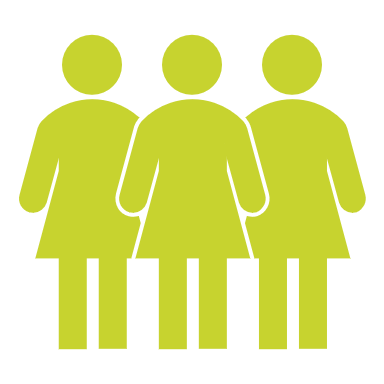 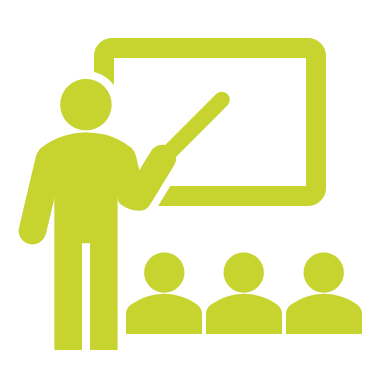 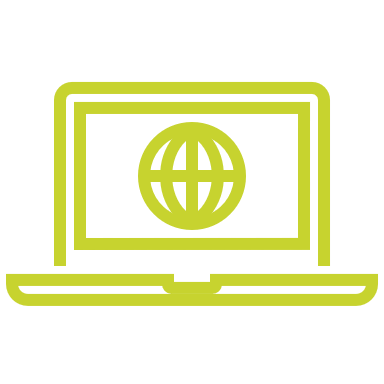 COMPETENZE DIGITALI
PROSSIMITÀ
FORMAZIONE
GOL promuove una offerta formativa che sia in grado di collegare domanda delle imprese, sviluppi del mercato e competenze delle persone. I Piani regionali e gli strumenti di monitoraggio daranno conto non solo del raggiungimento di target numerici (il numero delle persone che partecipa ad una attività formativa e raggiunge gli obiettivi di apprendimento), ma anche di come l’offerta formativa sarà capace di rispondere a questi obiettivi. Una offerta formativa che sappia anche guardare alla domanda di competenze tecniche allineata alla domanda e allo sviluppo tecnologico delle imprese, che coinvolga le stesse nella progettazione e realizzazione dei percorsi, che coinvolga le eccellenze che si sono sviluppare sia nella IeFP che nella formazione terziaria a partire dalla Fondazioni ITS
Prossimità per avvicinare le persone più fragili e/o più distanti (fisicamente, culturalmente, socialmente) dai servizi e dalle politiche. Questo obiettivo sarà raggiunto aprendo le porte dei servizi al lavoro vicini alle persone, coinvolgendo le Amministrazioni comunali. E, inoltre, ingaggiare luoghi a cui questo mondo si rivolge per soddisfare bisogni diversi dal lavoro, ma con cui ha familiarità, coinvolgere il partenariato sociale ed il terzo settore.
Non si tratta più di acquisire competenze specifiche (per quelle ci sono i percorsi professionali di riqualificazione e di aggiornamento delle competenze che il Programma sollecita), ma di dotare tutte le persone in cerca di lavoro, a partire proprio dai più fragili, di competenze che oggi permettono di accedere ad informazioni, elaborare, almeno a livello elementare, dati, organizzare fonti, interagire con altri e con la Pubblica Amministrazione in particolare. Questo sollecita una ulteriore parola chiave: Semplificazione, che viaggia assieme alla diffusione di competenze digitali. Semplificazione, prossimità e fabbisogno, possono trasformare, con GOL, l’esperienza della ricerca di lavoro da una condizione subita ad un progetto supportato dalla consulenza di specialisti.
ISTANT BOOK
Per una panoramica dettagliata
https://www.linkedin.com/posts/ptsclas_un-primo-sguardo-ai-piani-attuativi-regionali-activity-6907235993884483584-ylrI?utm_source=linkedin_share&utm_medium=member_desktop_web